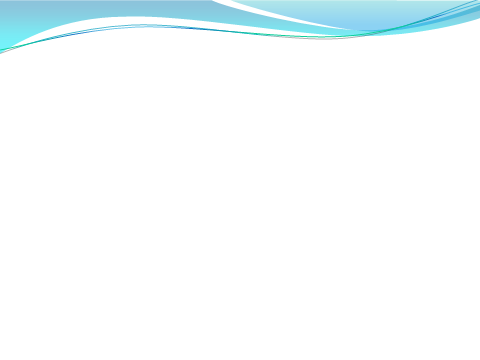 Родительское собрание
«Здоровое поколение»
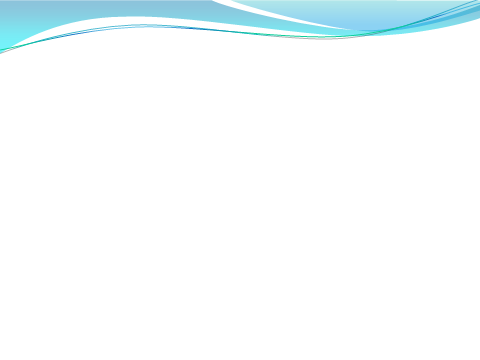 По определению Всемирной организации здравоохранения «Здоровье-это состояние физического, духовного и социального благополучия, а не только отсутствие болезней и физических дефектов».

 Очень часто на собраниях 
мы обсуждаем вопросы, 
касающиеся физического
здоровья детей, и мало
внимания уделяем
духовному и социальному 
благополучию.
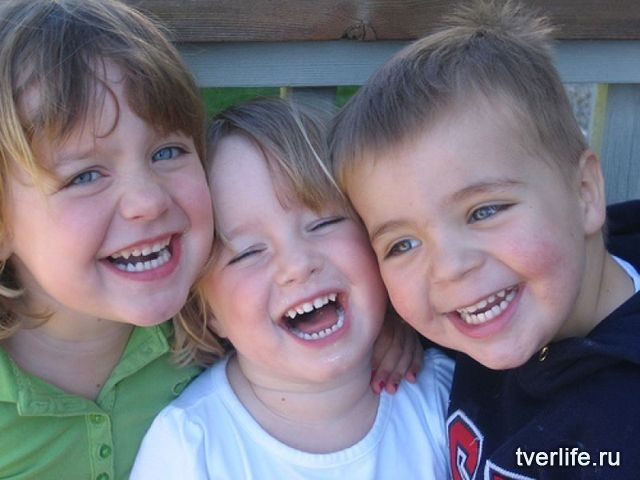 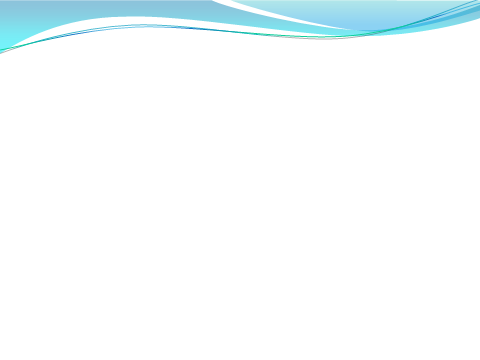 Нравственно-патриотическое воспитание
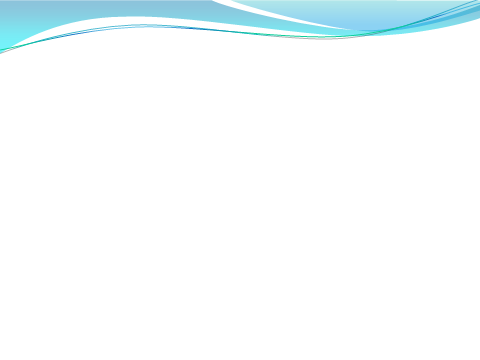 В словаре слово «воспитание» определяется как «деятельность по передаче новым поколениям общественно-исторического опыта; планомерное и целенаправленное воздействие на сознание и поведение человека с 
целью формирования
 определенных установок, 
понятий, принципов, 
ценностных ориентации,
обеспечивающих условия 
для его развития,
подготовки к общественной
жизни и труду».
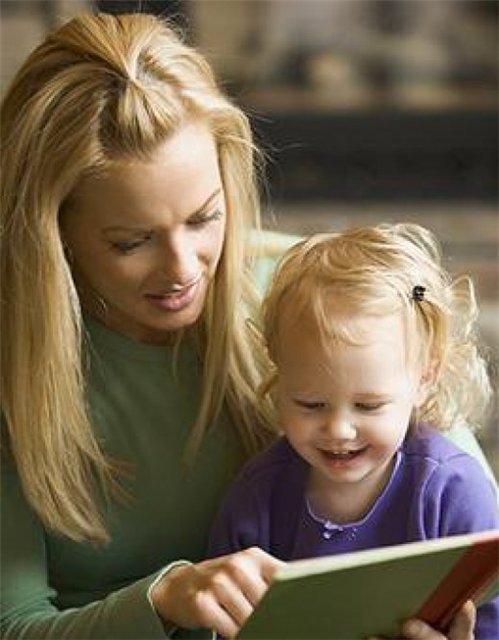 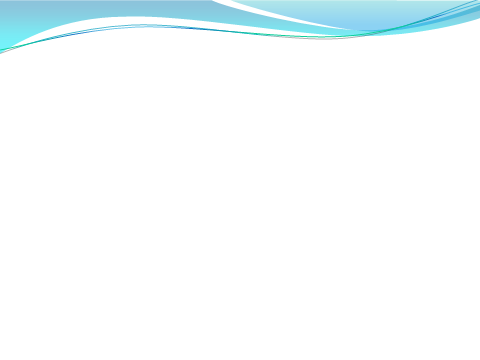 Таким образом, воспитание, само по себе подразумевает приобщение ребенка к общечеловеческим ценностям, познавая которые ребенок формирует опыт нравственных отношений и общения, которые характеризуются способностью к содействию и сотрудничеству в деятельности, умением понять и принять позицию другого, потребностью гармонизировать деятельность и взаимоотношения с миром, привязанностью к культуре, к родным местам – нравственное воспитание. Духовно-нравственное воспитание крайне необходимо современному обществу. Мы, педагоги, в ответе за тех, кого воспитываем. Кого выпускаем в жизнь. Кто будет завтра учить, лечить людей и стоять у руля власти? Сегодняшние дети растут в очень сложное время: страну захлестнул разгул преступности, пьянства, наркомании, проституции, торговли людьми. И неокрепшая душа ребенка оказалась в этом аду. Как ее спасти? Как вложить в душу ребенка твердый стержень? Чтобы он мог сказать «нет» всему, что несет в себе зло.
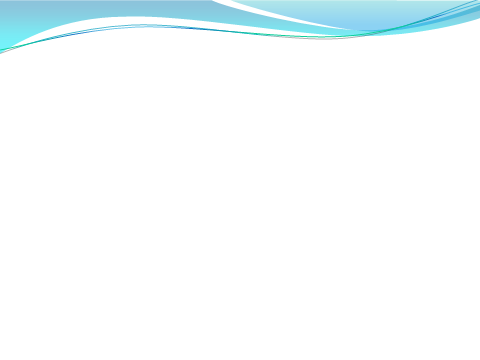 В последние годы в системе дошкольного образования произошли определенные перемены: обновляется содержание образования и воспитания детей, появилось множество инновационных программ, и тем очевиднее стал вакуум, возникший в результате того, что из поля зрения как бы сам собой выпал раздел «нравственное воспитание».                                                             
                                                                       Между тем актуальность проблем,
                                                                       связанных с нравственным 
                                                                       воспитанием на современном этапе
                                                                       общества приобретает чрезвычайную
                                                                       значимость.
                                                                       14 ноября 2013 года в городе                           
                                                                       Тогучине было проведено                         
                                                                       районное родительское собрание
                                                                        по теме: «Роль семьи и                     
                                                                        образовательного учреждения в
                                                                        духовно-нравственном воспитании
                                                                        детей»
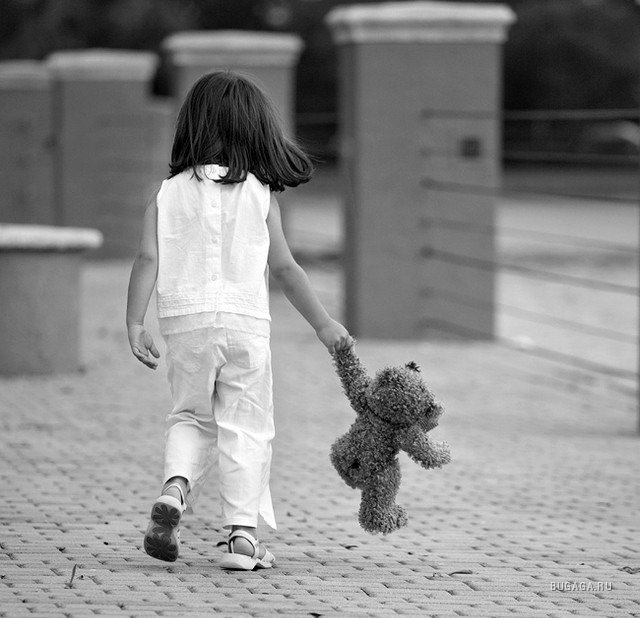 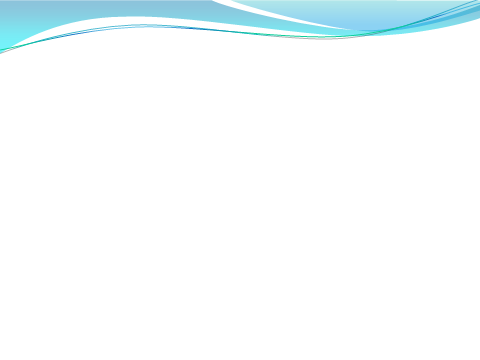 Задачами
нравственно-патриотического воспитания дошкольников являются:
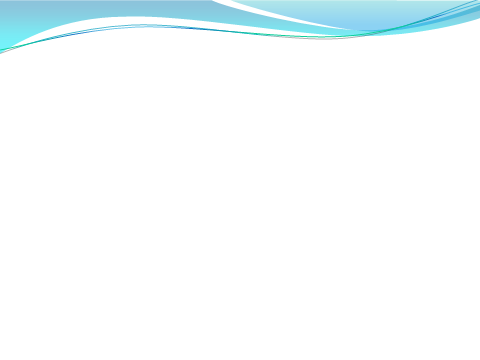 — воспитание у ребенка любви и привязанности к своей семье, дому, детскому саду, улице, городу;
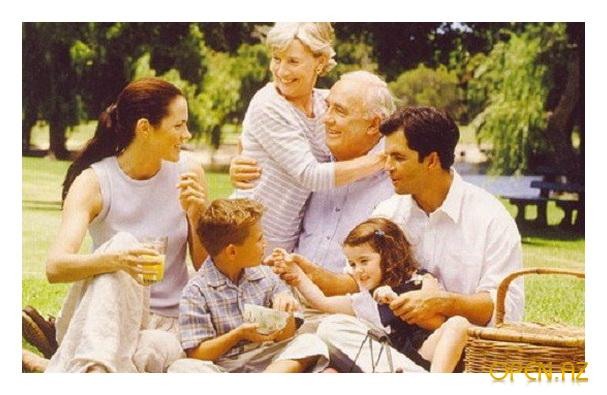 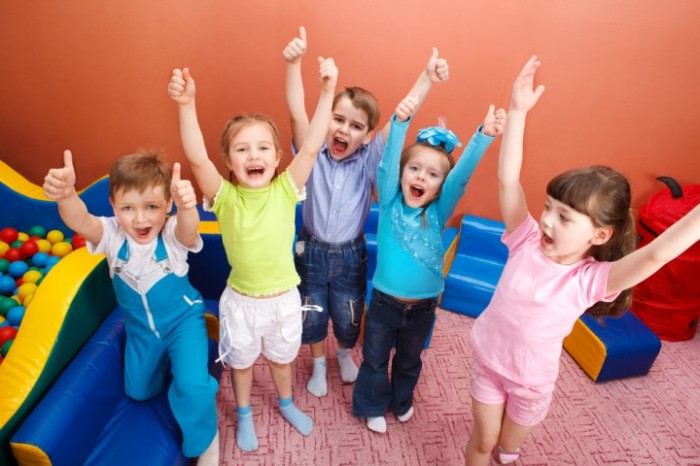 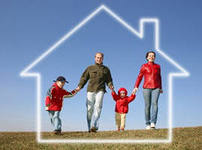 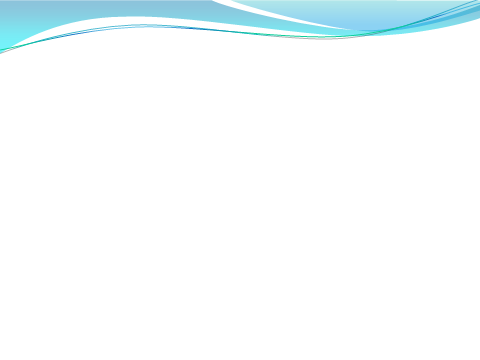 — формирование бережного отношения к природе и всему живому;
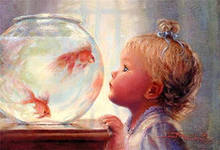 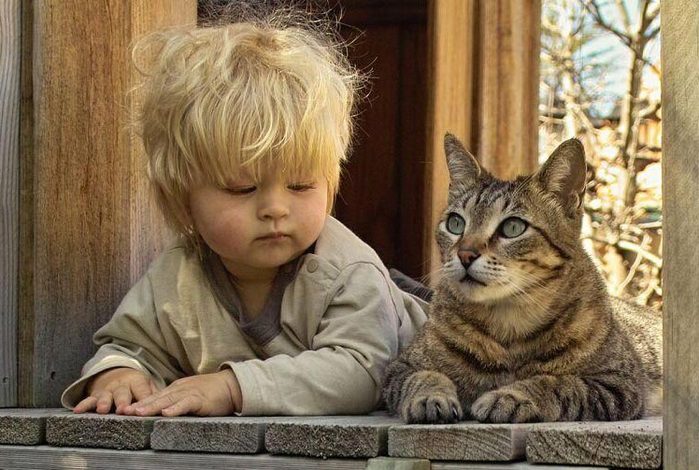 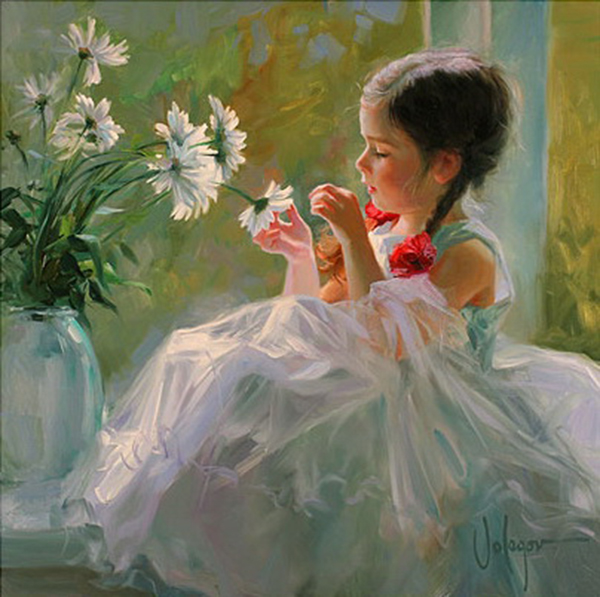 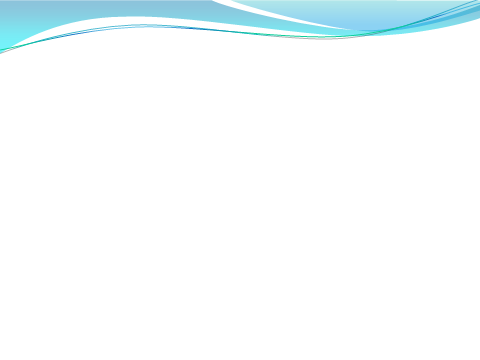 — воспитание уважения к труду;
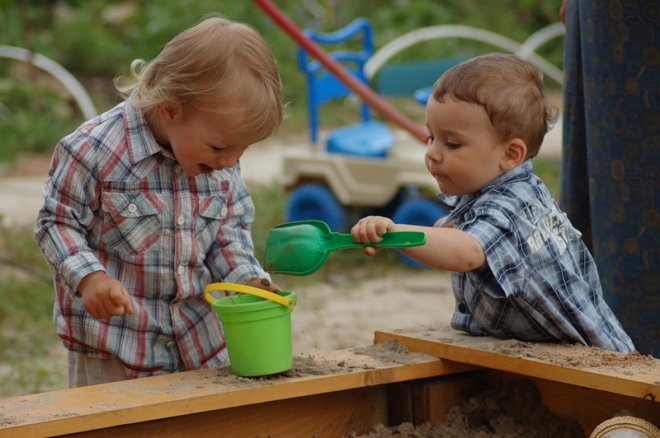 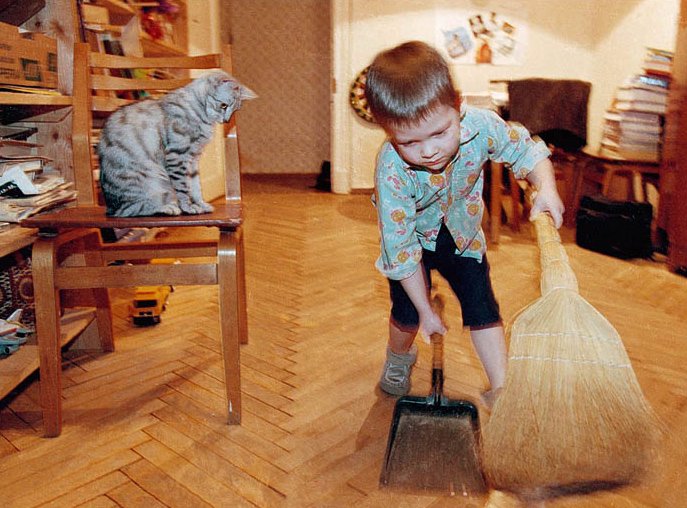 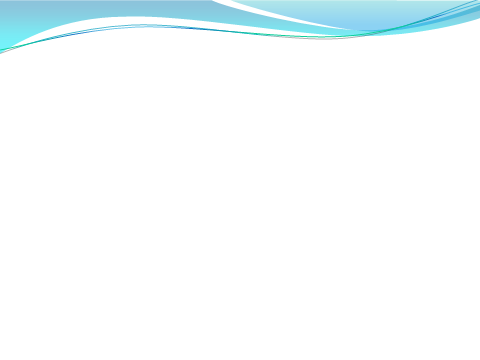 — развитие интереса к русским традициям и промыслам;
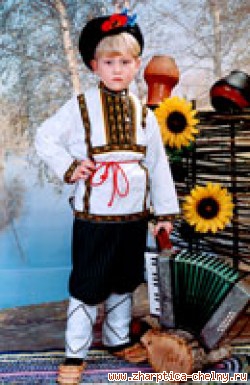 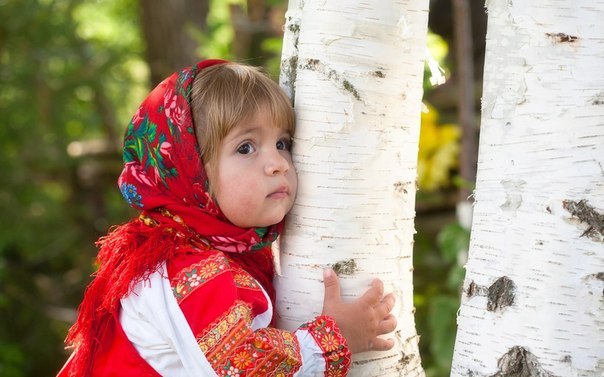 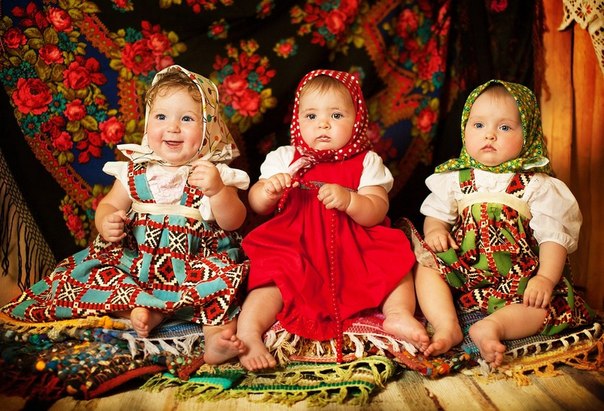 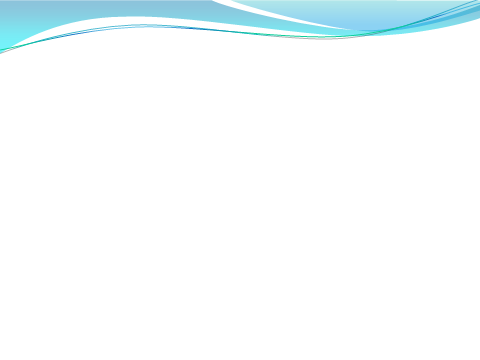 — формирование элементарных знаний о правах человека;
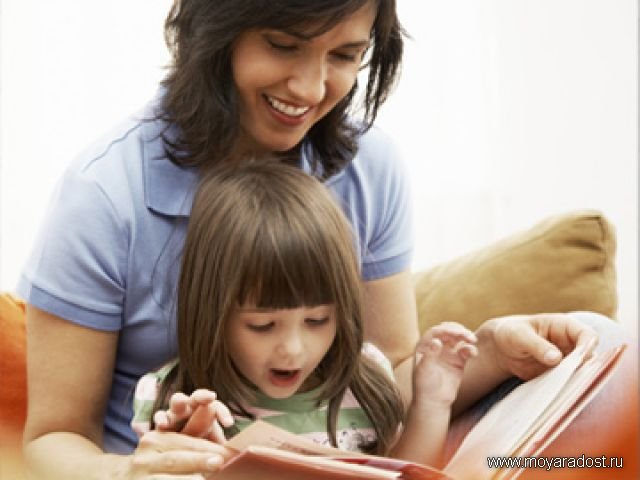 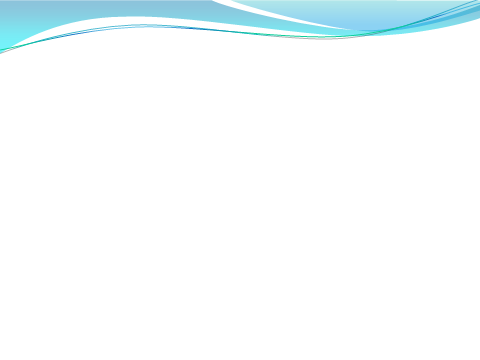 — расширение представлений о городах России;
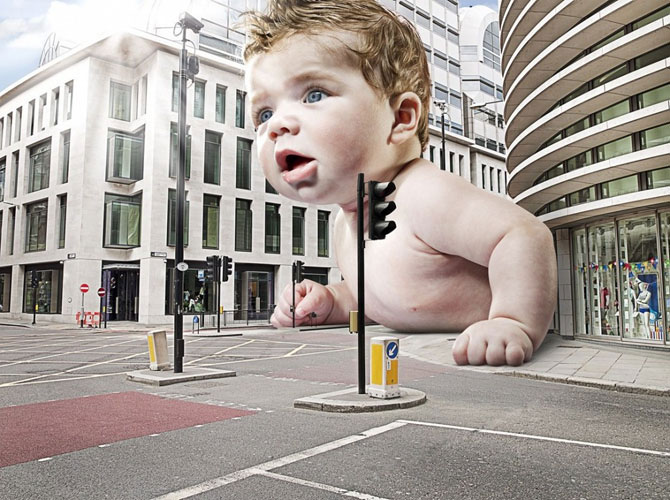 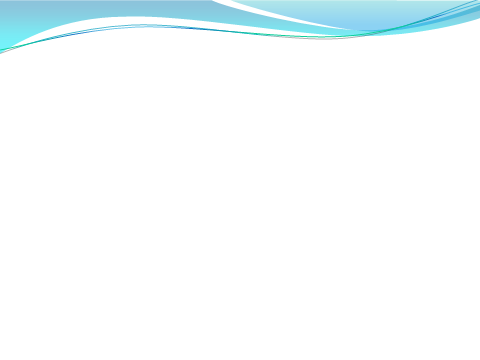 — знакомство детей с символами государства (герб, флаг, гимн);
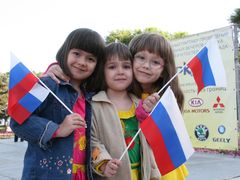 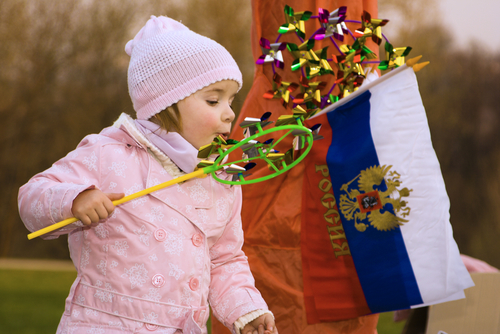 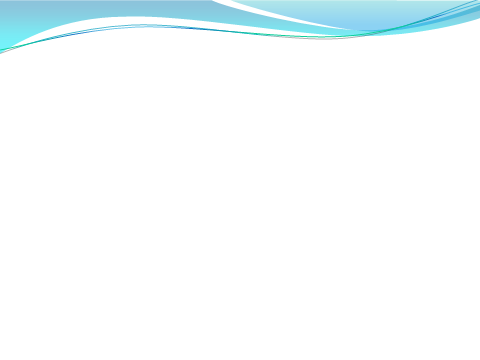 — развитие чувства ответственности и гордости за достижения страны;
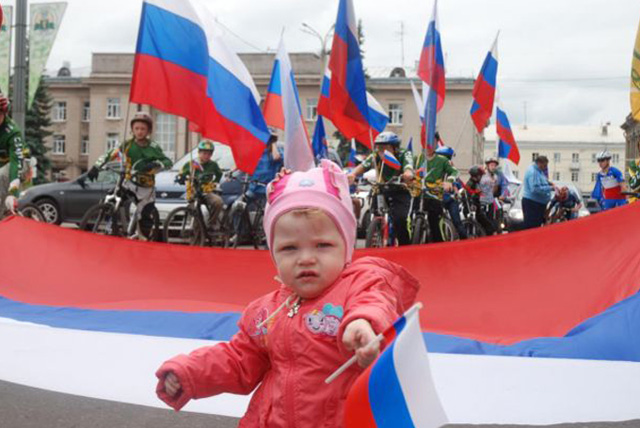 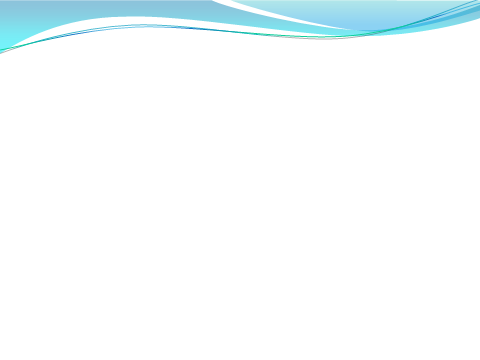 — формирование толерантности, чувства уважения к другим народам, их традициям.
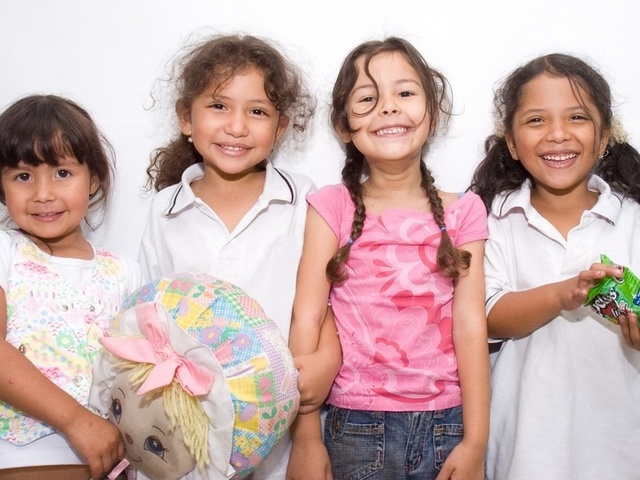 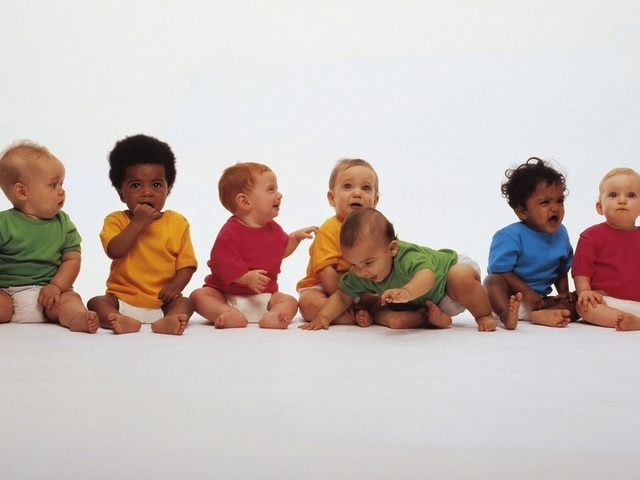 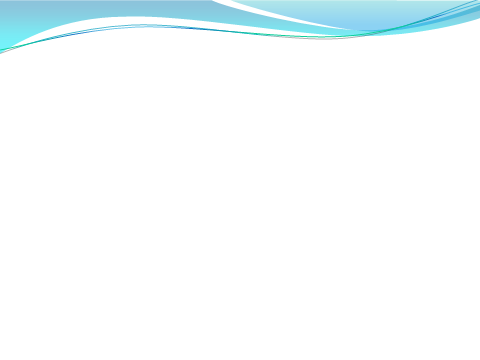 Данные задачи решаются во всех видах детской деятельности: на занятиях, в играх, в труде, в быту — так как воспитывают в ребенке не только патриотические чувства, но и формируют его взаимоотношения со взрослыми и сверстниками. 
	
	В ноябре состоялись 
спортивные соревнования «У меня 
сестренка есть! У меня братишка есть!» которые были
направлены на сплочение детей из 
одной   семьи,   развитие      чувство 
взаимопомощи.  Родители  приняли
Активное  участие  в  выставке газет.

	В детском саду оформлен стенд «Большие права маленького ребенка» для ознакомления детей с их правами гарантированными ООН.
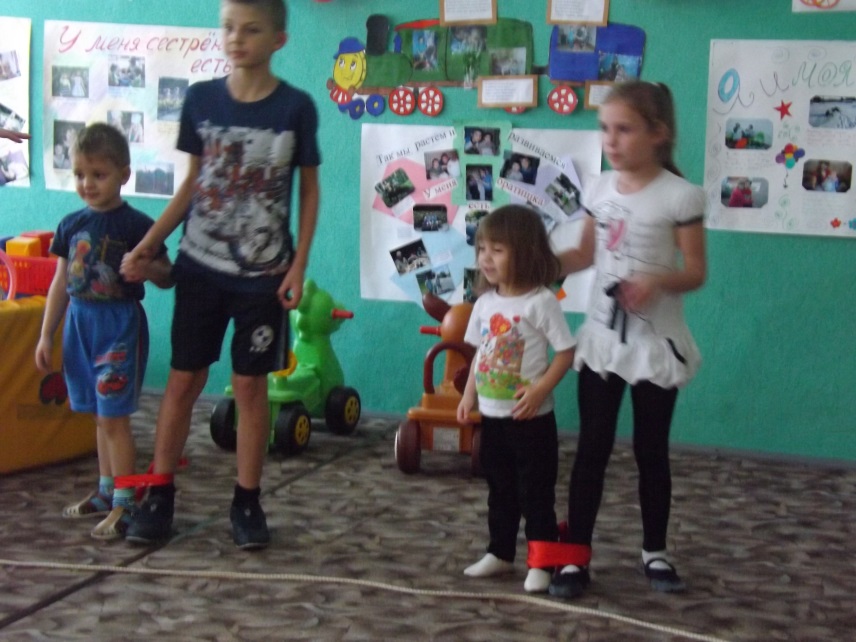 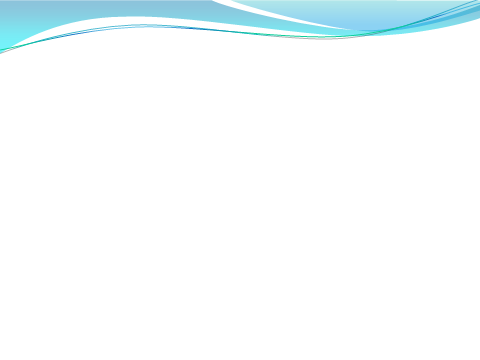 В нравственном воспитании дошкольников весьма актуальным является формирование гуманных отношений между детьми.  В группах нашего детского сада существуют свои обязательные правила:
 

 	• Нельзя драться и кричать;
 
	• Нельзя ломать и портить вещи;
 
	• Нельзя без разрешения брать
	 чужие личные вещи;
 
 	• Нельзя обманывать
 
	• Нельзя обижать животных
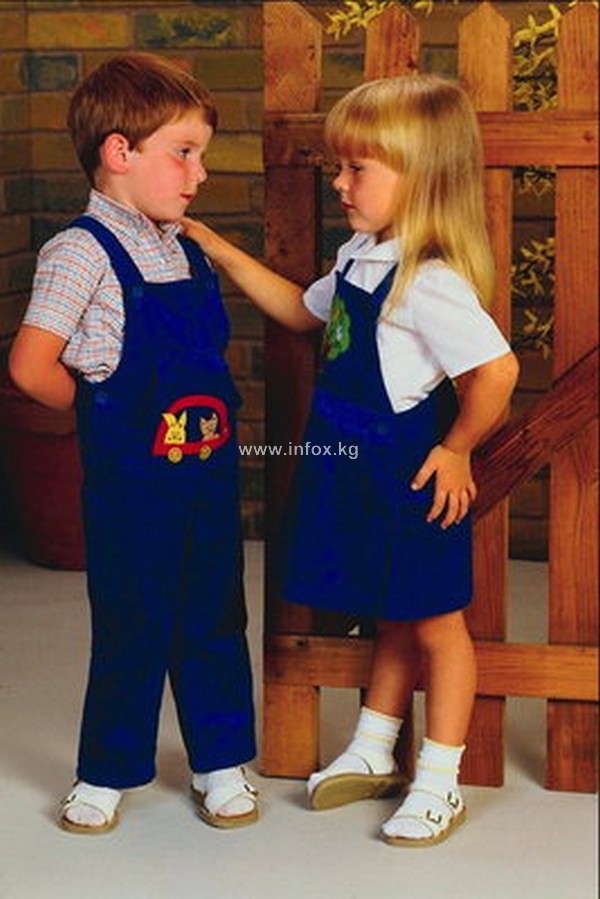 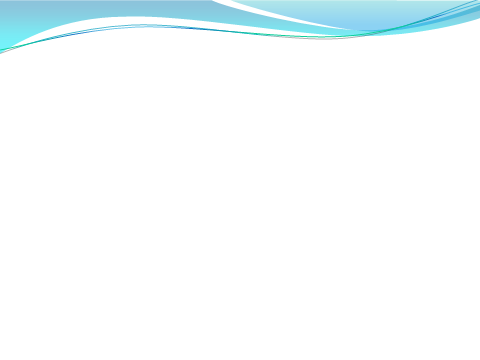 Нравственное воспитание в современной семье сейчас почти отсутствует. Совместные прогулки с родителями, семейные игры и даже книги ушли на второй план, их место занял экран телевизора и монитор компьютера, а мультфильмы, которые любят смотреть наши дети не всегда учат нравственности, тоже самое можно сказать и о современных компьютерных играх, в которых часто имеет место насилие.
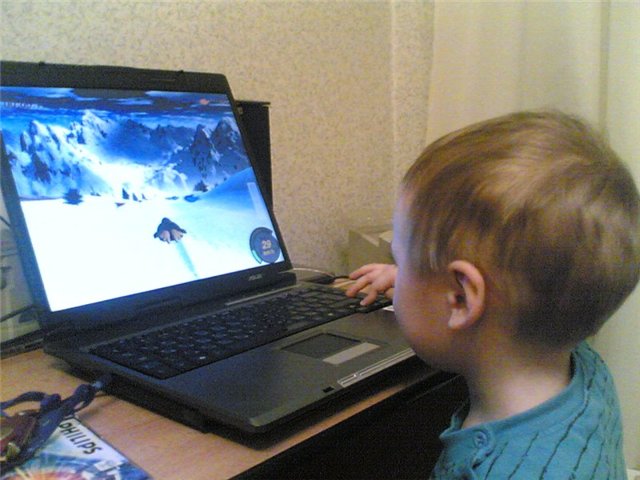 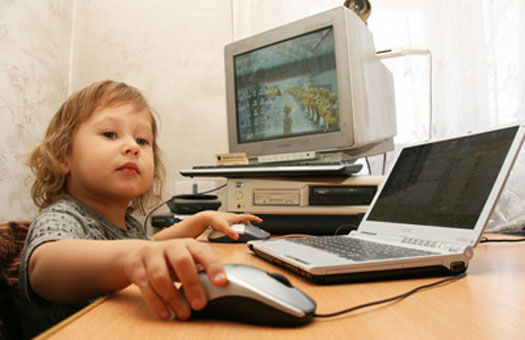 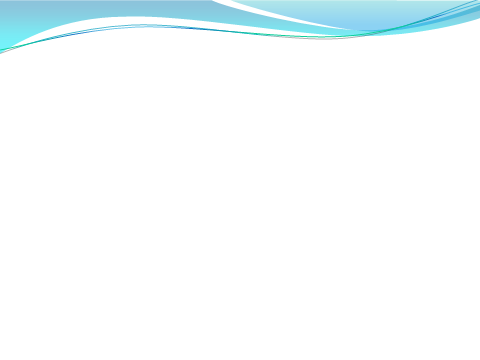 Как приобщить детей к нравственно-патриотическому воспитанию? 
Воспитание маленького гражданина начинается с самого близкого для него – с его семьи, родного дома, улицы, где он живет. 
* Обращайте внимание ребенка на красоту родного города 
* Во время прогулки расскажите, что находится на вашей улице, поговорите о значении каждого объекта. 
* Дайте представление о работе общественных учреждений: почты, магазина, библиотеки и т.д. Понаблюдайте за работой сотрудников этих учреждений, отметьте ценность их труда. 
* Вместе с ребенком принимайте участие в труде по благоустройству и озеленению своего двора. 
* Расширяйте собственный кругозор 
* Учите ребенка правильно оценивать свои поступки и поступки других людей. 
* Читайте ему книги о родине, ее героях, о традициях, культуре своего народа 
* Поощряйте ребенка за стремление поддерживать порядок, примерное поведение в общественных местах
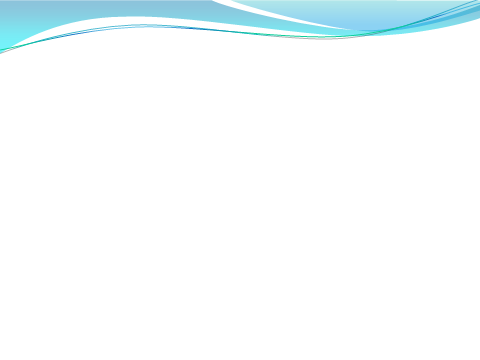 Нравственное воспитание в дошкольном возрасте определяется тем, что ребенок формирует самые первые моральные оценки и суждения. Он начинает понимать, что такое нравственная норма, и формирует свое отношение к ней, что, однако, далеко не всегда обеспечивает соблюдение ее в реальных поступках. Нравственное воспитание детей происходит на всем протяжении их жизни, и определяющее значение в становлении нравственности ребенка играет среда, в которой он развивается и растет. Поэтому переоценить важность семьи в нравственном воспитании дошкольников невозможно. Способы поведения, принятые в семье, очень быстро усваиваются ребенком и воспринимаются им, как правило, в качестве общепринятой нормы.
А главное, надо постоянно воспитывать у детей любовь к людям,                уважение к родителям и старшим, любовь к жизни, к малой родине, доброту, милосердие, сострадание, толерантность, Постоянно воспитывать ответственность за свои поступки, за коллектив, общее дело.
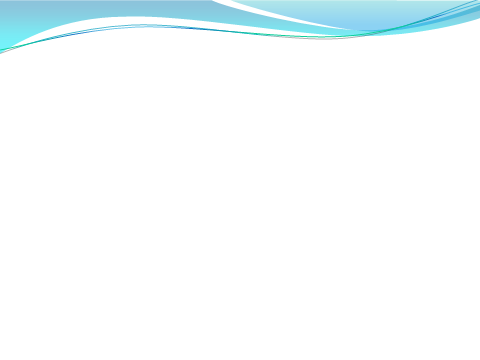 Ребенок, способный правильно оценить и понять чувства и эмоции другого человека, для которого понятия дружба, справедливость, сострадание, доброта, любовь не являются пустым звуком, имеет гораздо более высокий уровень эмоционального развития, не имеет проблем в общении с окружающими, он гораздо устойчивее переносит стрессовые ситуации и не поддается негативному воздействию извне.
      Нравственное воспитание дошкольников особенно важно, потому как именно в дошкольном возрасте ребенок особенно восприимчив к усвоению нравственных норм и требований. Это одна из очень важных сторон процесса формирования личности ребенка. Другими словами, духовно-нравственное воспитание дошкольников и детей раннего возраста можно рассматривать как непрерывный процесс усвоения ими установленных в обществе образцов поведения, которые в дальнейшем будут регулировать его поступки. В результате такого нравственного воспитания ребенок начинает действовать не потому, что хочет заслужить одобрение взрослого, а потому, что считает необходимым соблюдение самой нормы поведения, как важного правила в отношениях между людьми.